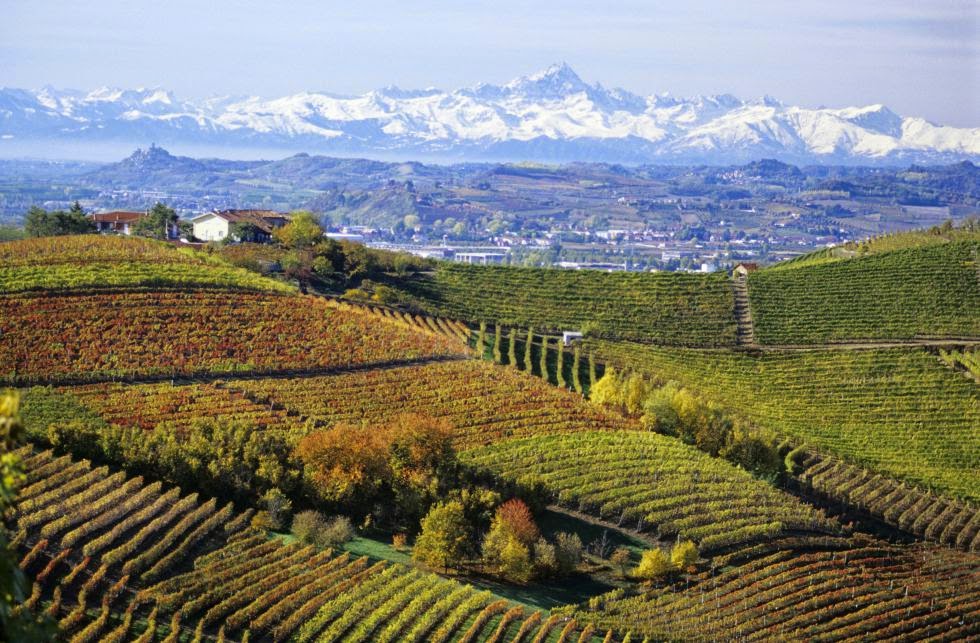 Comentario de un paisaje agrario
INTRODUCCIÓN
LOCALIZACIÓN
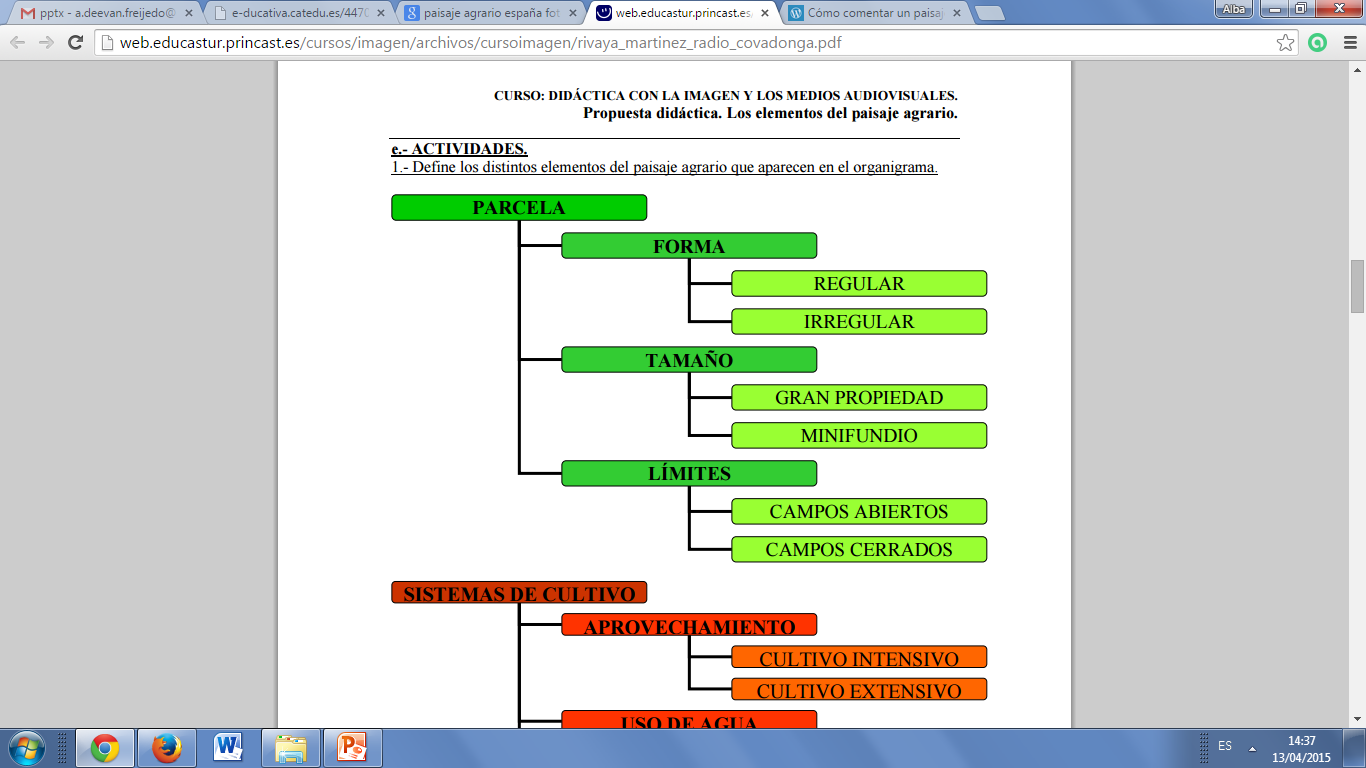 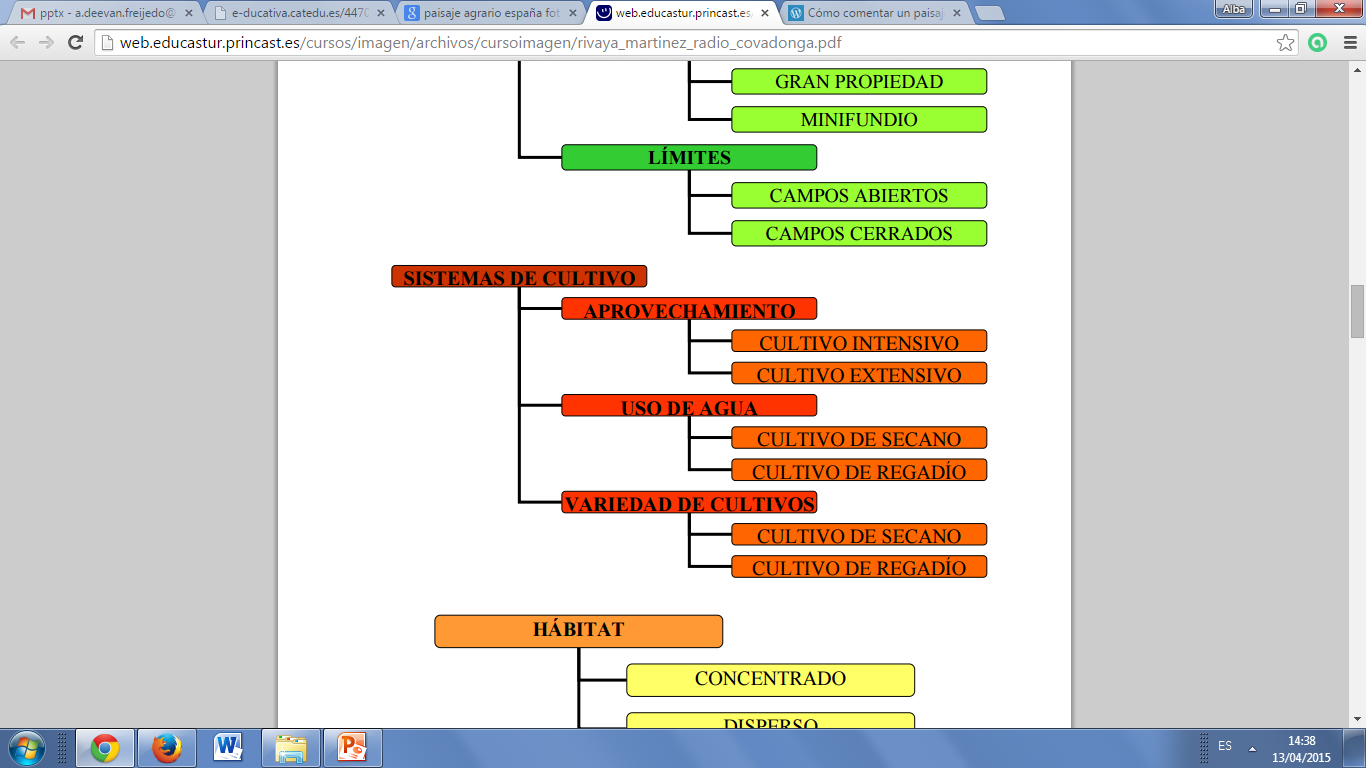 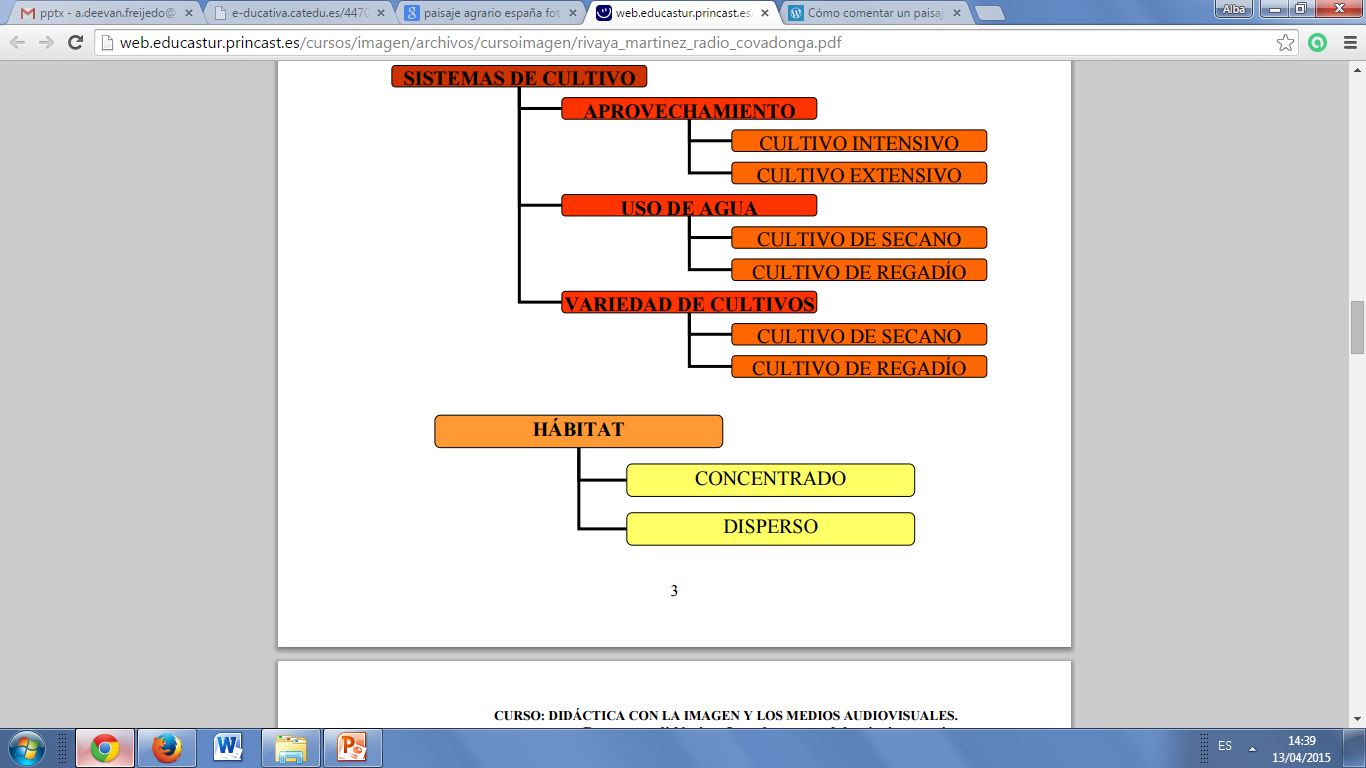 2)
1)
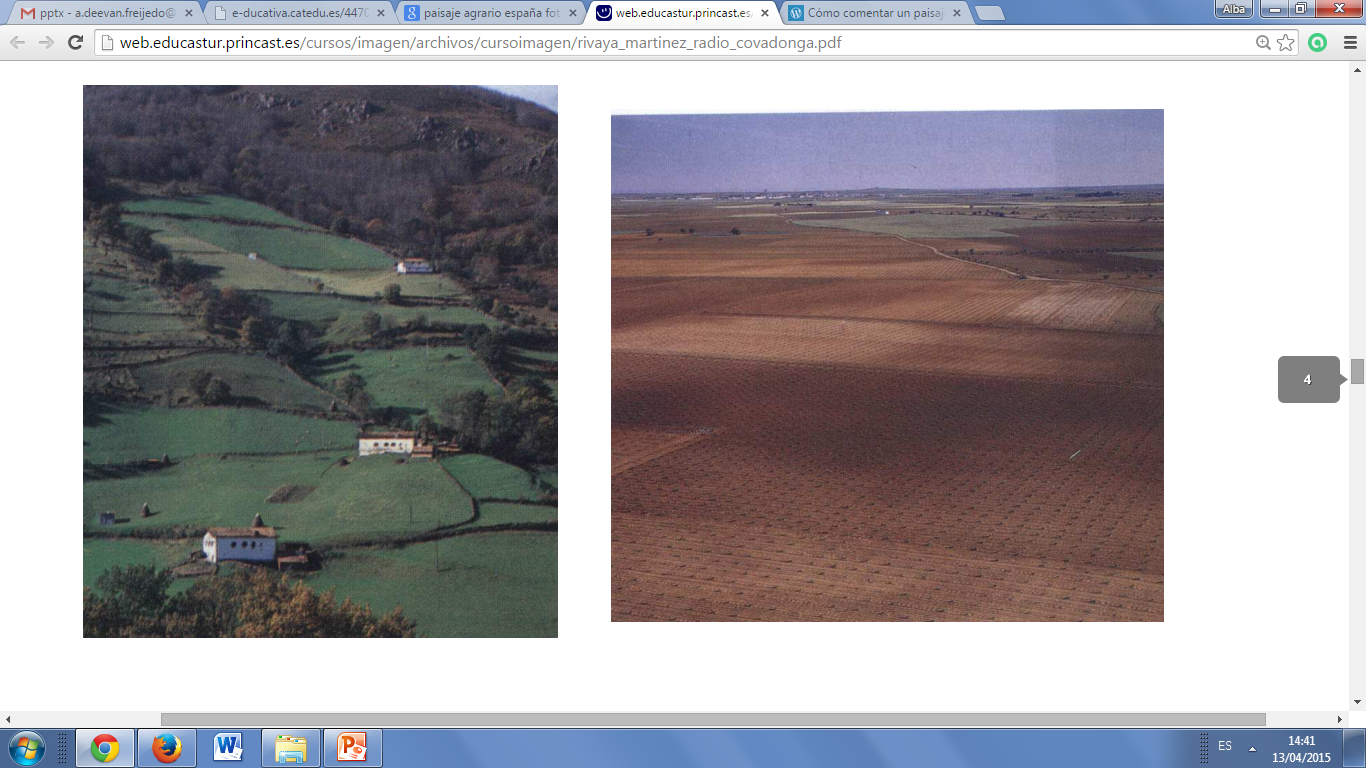